The norwegian COURT system
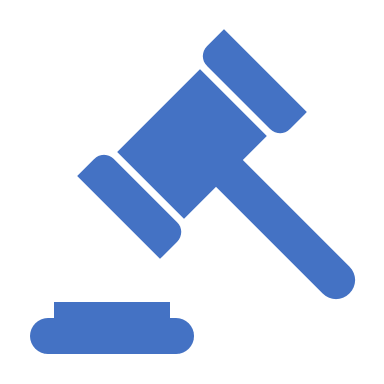 May 21st 2019
Elisabetta Favro
presentation
Main historical points
 The court system
 Lay judges
some main historical points
The court system
Ordinary/extraordinary courts of justice

 Ordinary courts: three levels
District courts (63)
Courts of appeal (6)
Supreme Court

 No constitutional court
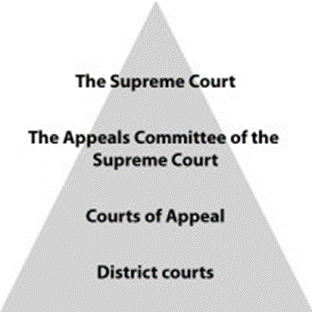 DISTRICT COURTS (tingrett)
Jurisdiction in all matters
 Conciliation boards (forliksråd)
 3 lay members + 3 deputies
 not all matters – excluded:
Family law
Trademark and patent issues
Cases against authorities
Cases with an opinion issued by an independent complaints committee
DISTRICT COURTS
CRIMINAL CASES
CIVIL CASES
Number of judges
Full confession + defendant agrees  1 professional
Regular trials  3 (1 professional, 2 lay)
Difficult cases  5 (2 professional, 3 lay)
 Majority of votes for verdicts and sentences
Number of judges
1 professional
+ 2 lay demanded by each party (optional)
+ 2 lay demanded by the law in certain cases
Courts of appeal (lagmannsrett)
Right to appeal
Civil cases
Criminal cases
 Screening committee
Cases with more than 6 years imprisonment must proceed
If a case will clearly be not successful it can be decided by the s.c.





 CIVIL CASES
3 professional judges (+2/4 lay judges)

 CRIMINAL CASES
< 6 years  7 judges (3 p., 4 l.)
5/7 for conviction
> 6 years  3 p.j. + 10 jurors
7/10 for conviction
Verdict can be set aside by p.j. for a retrial
Supreme court (Høyesterett)
Estabilished in 1815
 20 members appointed by the King
 Right to appeal heavily restricted
 Functions:
Uniformity of legal process
Resolution of matters on which the law is unclear
Evolution of the law
SUPREME COURT
4 institutional forms
Committee of 3 justices – interlocutory orders and appeals against judgments (leave to proceed)
Panel of 5 justices – daily work
Grand Chamber, 11 justices – compatibility statutory law/Constitution and international conventions
Plenary session, 20 justices – compatibility statutory law/human rights conventions

SUPREME COURT’S APPEAL COMMITTEE (Høyesteretts ankeutvalg)
3 Supreme Court justices appointed by the Chief Justice
Proceedings in writing
Leave from the A.C. is required for penal cases from the Court of appeal and in civil cases where the appeal < 100.000 NOK
Rejects appeals if the possibility of success is obviously non-existent
Lay judges
Appointed by the local authority for a period of 4 years
 Judgement by peers
 Civil and criminal cases
 Expert lay judges
 Judges/jury
 Drawn from two panels (men and women)
 Counterbalance to «official power»
Thank you for your attention